Heat flow and thermal evolution of the northern margin of the South China Sea
Lijuan He
Institute of Geology and Geophysics, CAS, 

Beijing, 2017.7.23
Outline
Introduction
Heat flow of SCS
Thermal history
Conclusion
Introduction
The Earth is a physical system with an energy budget where the outgoing energy must be balanced against all the sources of energy.
The main constraint on the total heat loss of the Earth comes from many heat flux measurements that have been made both on continents and oceans.
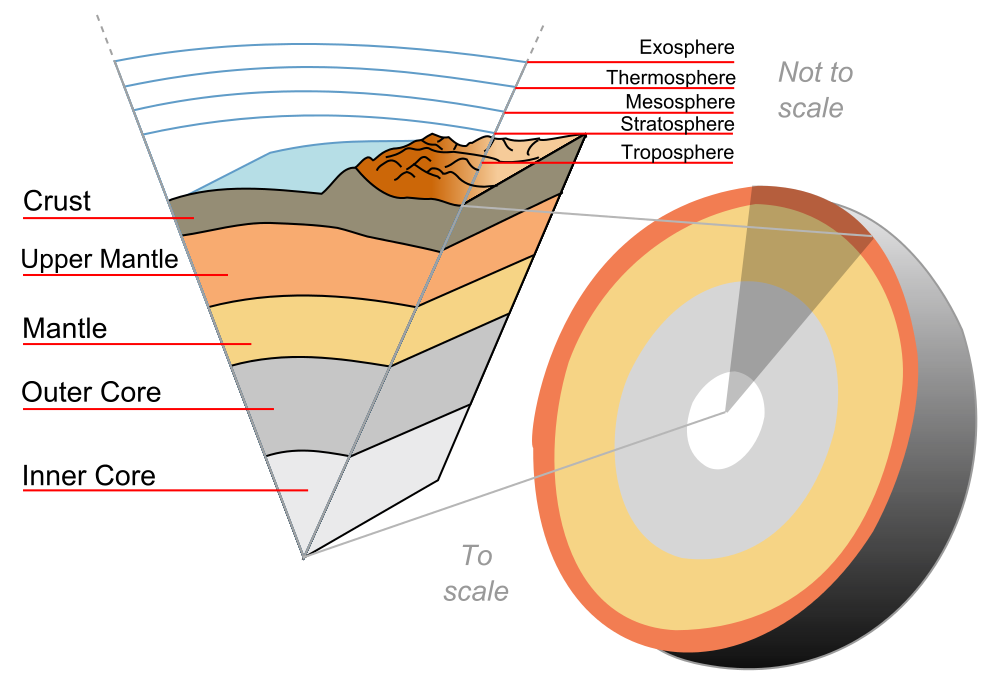 Heat flow is the flux density of heat being transferred to the surface of Earth.
Surface Heat flow
Heat flow partitioning
Global heat budget
15%
37%
Crust
28%
Mantle
20%
Qs: Surface heat flow
Qc: Crustal heat flow
Qm: Mantle heat flow
      Induced heat flow
      Basal heat flow
(Mareschal et al., 2012)
Measurement of heat flow
Heat flow, Q, is estimated from the product of temperature gradient (G) and thermal conductivity (K), according to: Q=KG
1, Borehole
2, Probe
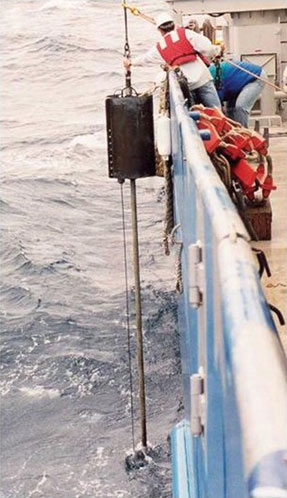 Seafloor heat flow
3, BSR-derived heat flow
BSR: bottom simulating seismic reflectors
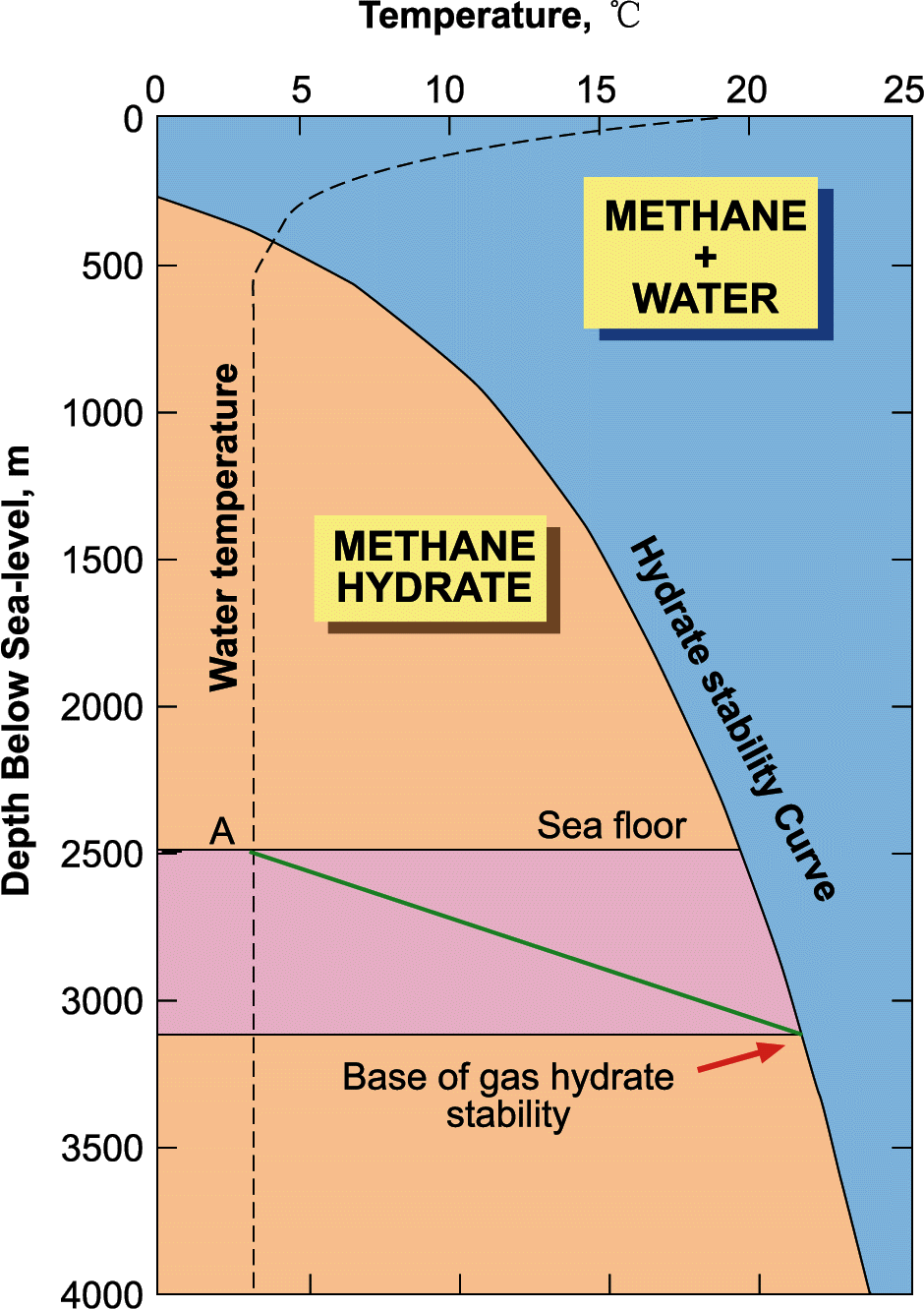 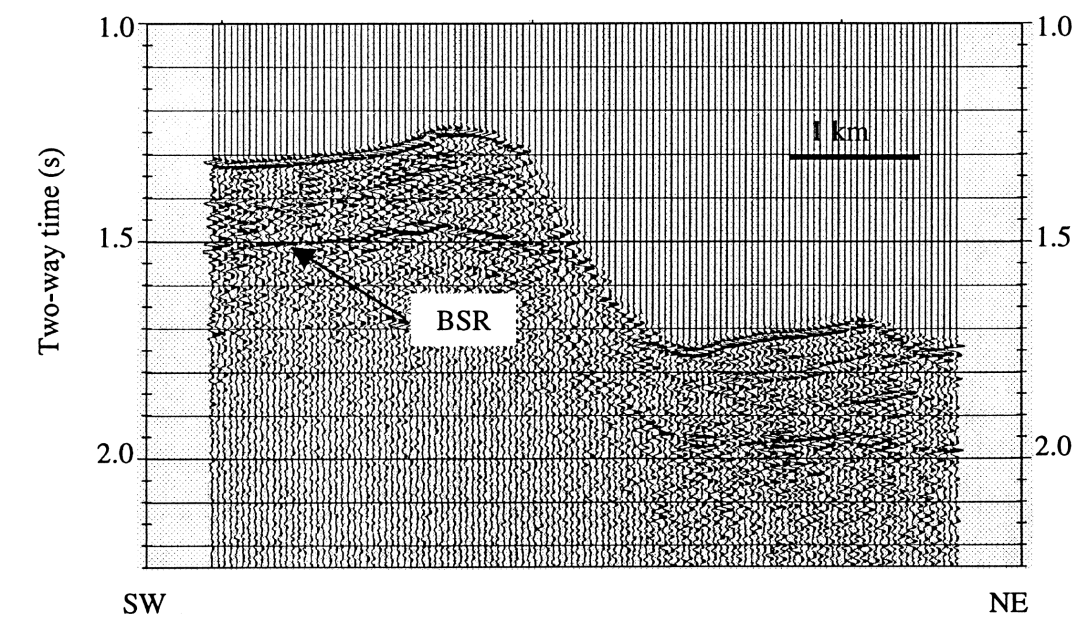 BSR
Where the seafloor is shallower than 1,500–2,000 m, estimates are made using the depth to a bottom-simulating seismic reflector (BSR), which marks the limit of methane-hydrate stability.
Comparison of measured and BSR-derived heat flow
Dongsha Trough
Xisha Trough
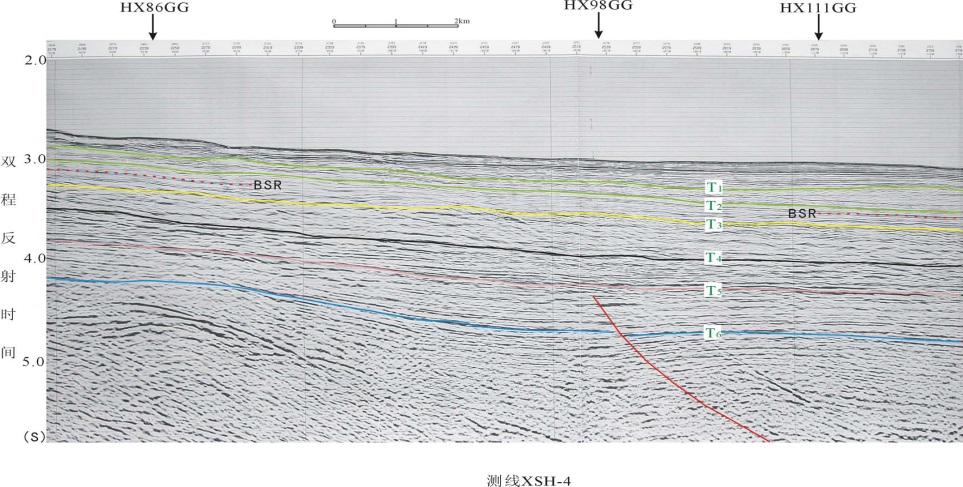 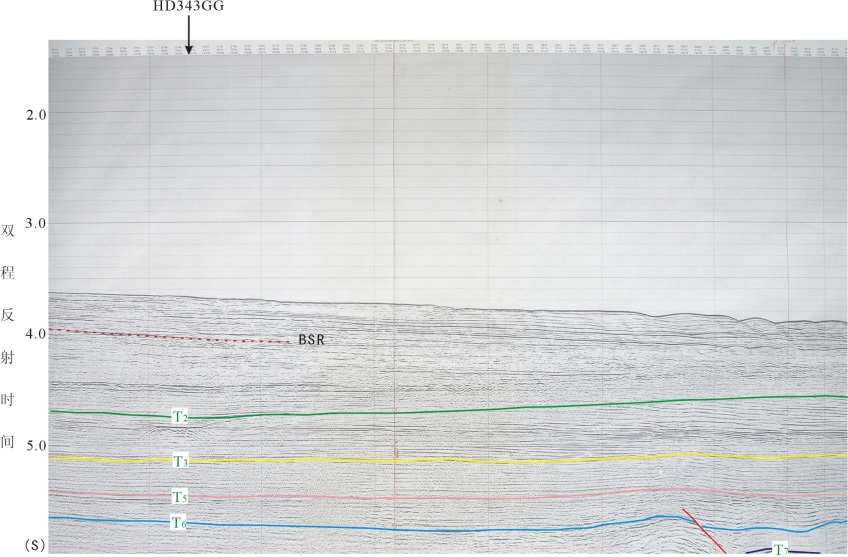 Outline
Introduction
Heat flow of SCS
Thermal history
Conclusion
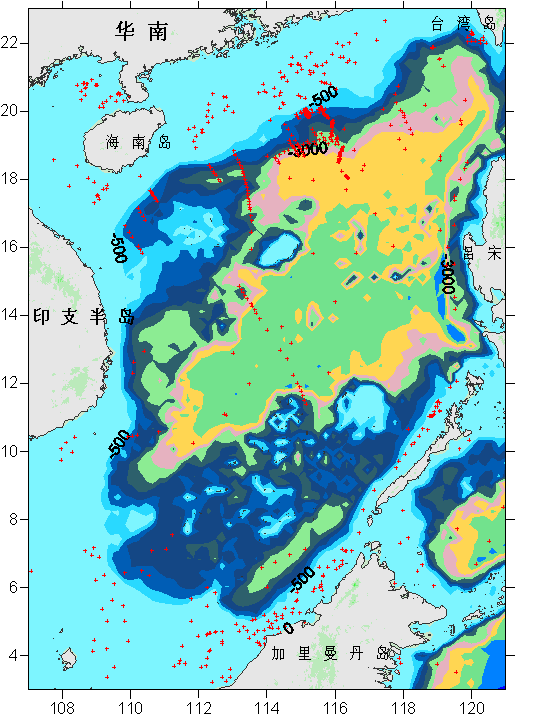 Heat flow sites of the South China Sea
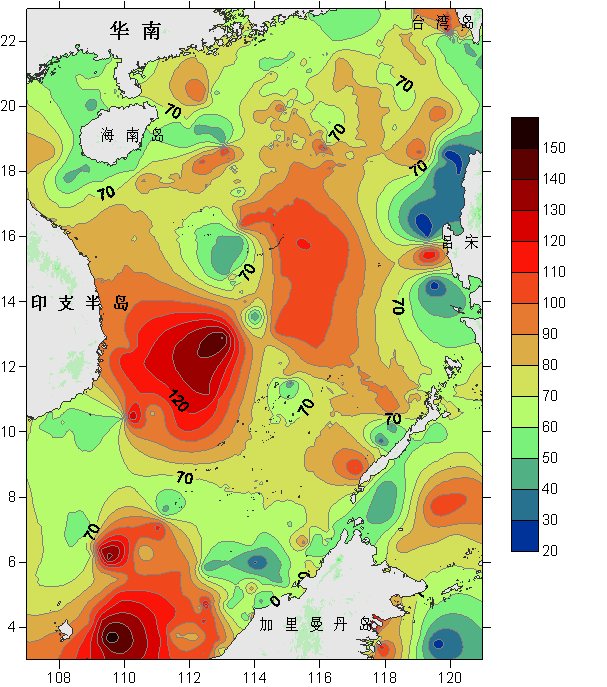 Heat flow (mW/m2)
E. Subbasin
SW. Subbasin
N. Margin: 75 mW/m2
S. Margin: 80 mW/m2
E. Margin: 49 mW/m2
W. Margin: 78 mW/m2
C. Basin: 88 mW/m2
Zengmu Basin
Comparison of heat flow between the South China and the N. SCS
(Yuan et al., 2006)
Heat flow partitioning
Radiogenic heat production
(Zhao et al., 1995)
Qs: ~72mW/m2; 
Qc/Qs: ~35~42%;
Qm/Qs : ~58~65%;
“Cold crust-hot mantle” type
Such large high-A area is rare in the global continents
Heat flow partitioning
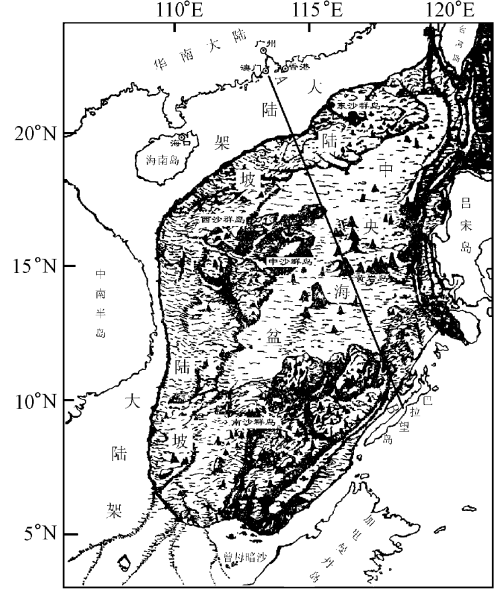 Qm/Qs
Central Basin
PRMB
Balawan Basin
Qm/Qs>80%
“Cold crust-hot mantle” type
(Zhang and Shi, 2004)
High mantle heat flow implies strong tectonic activities experienced
Outline
Introduction
Heat flow of SCS
Thermal history
Conclusion
Sedimentary basins in the N. SCS
South China
Pearl River Mouth Basin
Hainan 
Island
Yinggehai 
Basin
Qiongdongnan
Basin
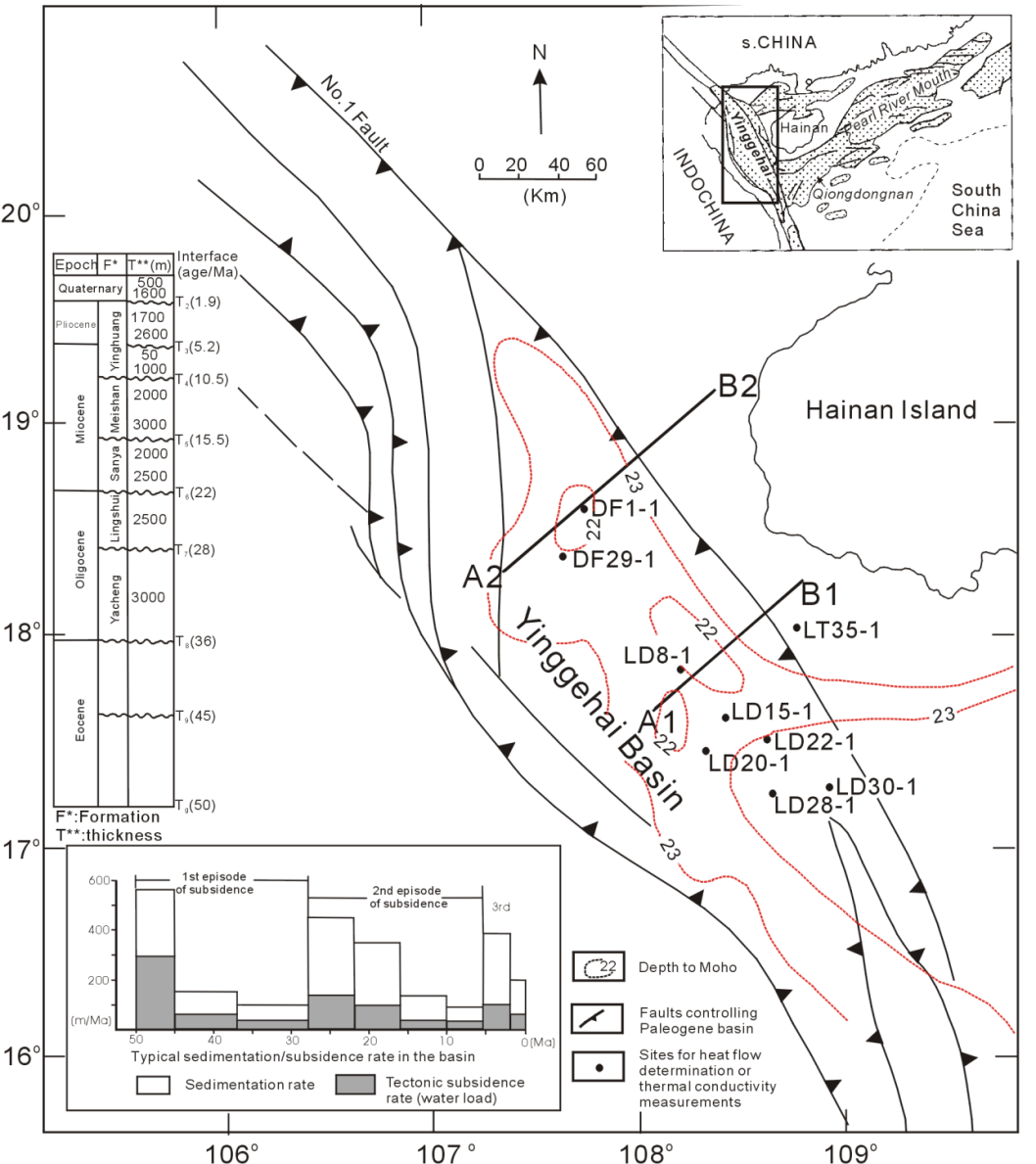 Yinggehai Basin
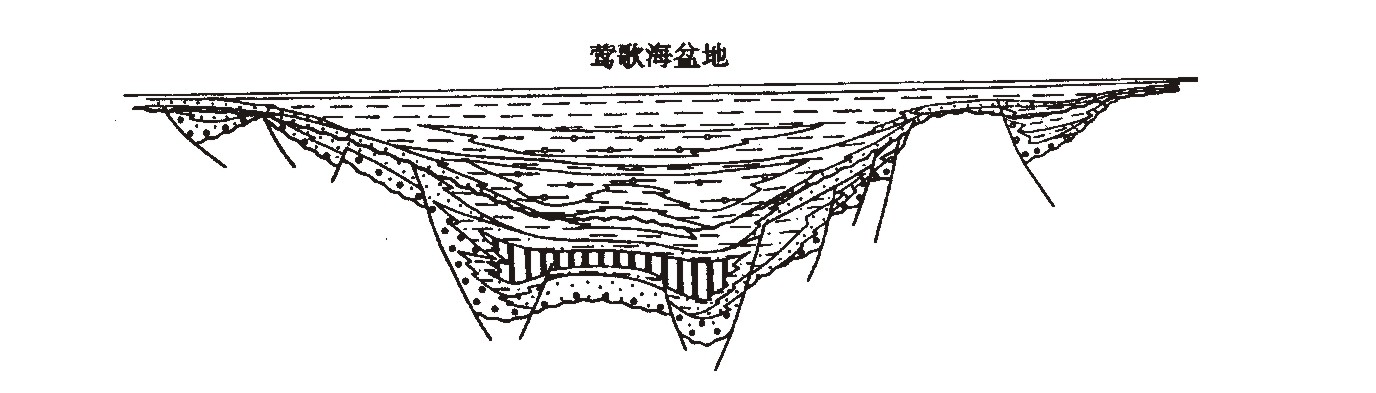 Cenozoic extensional basin
Narrow and deep
High present heat flow of 79 mW/m2
Crustal thickness is ~ 5 km 
Maximum sediment thickness up to 17 km
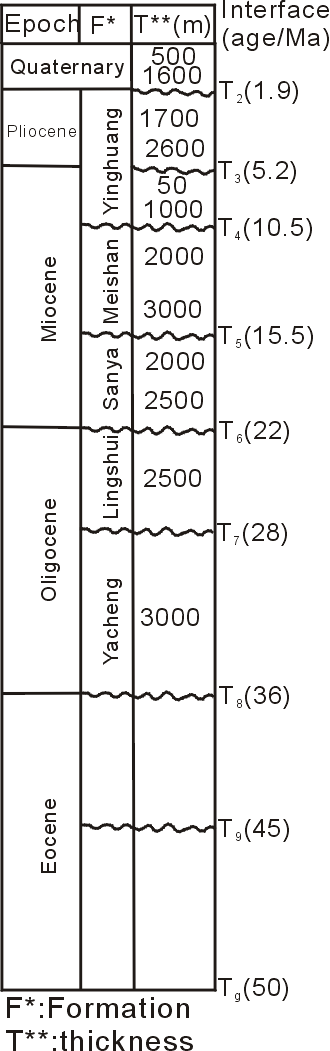 Tectonic subsidence history
Three episodes of subsidence
Episode 1:  50-45----28 Ma
Episode 2:  28-22----5.2 Ma
Episode 3:  5.2-1.9----0 Ma
Three episodes of extension
Episode 1:  50-45----28 Ma
Episode 2:  28-22----5.2 Ma
Episode 3:  5.2-1.9----0 Ma

Each episode includes rift period and post-rift (thermal subsidence) period.
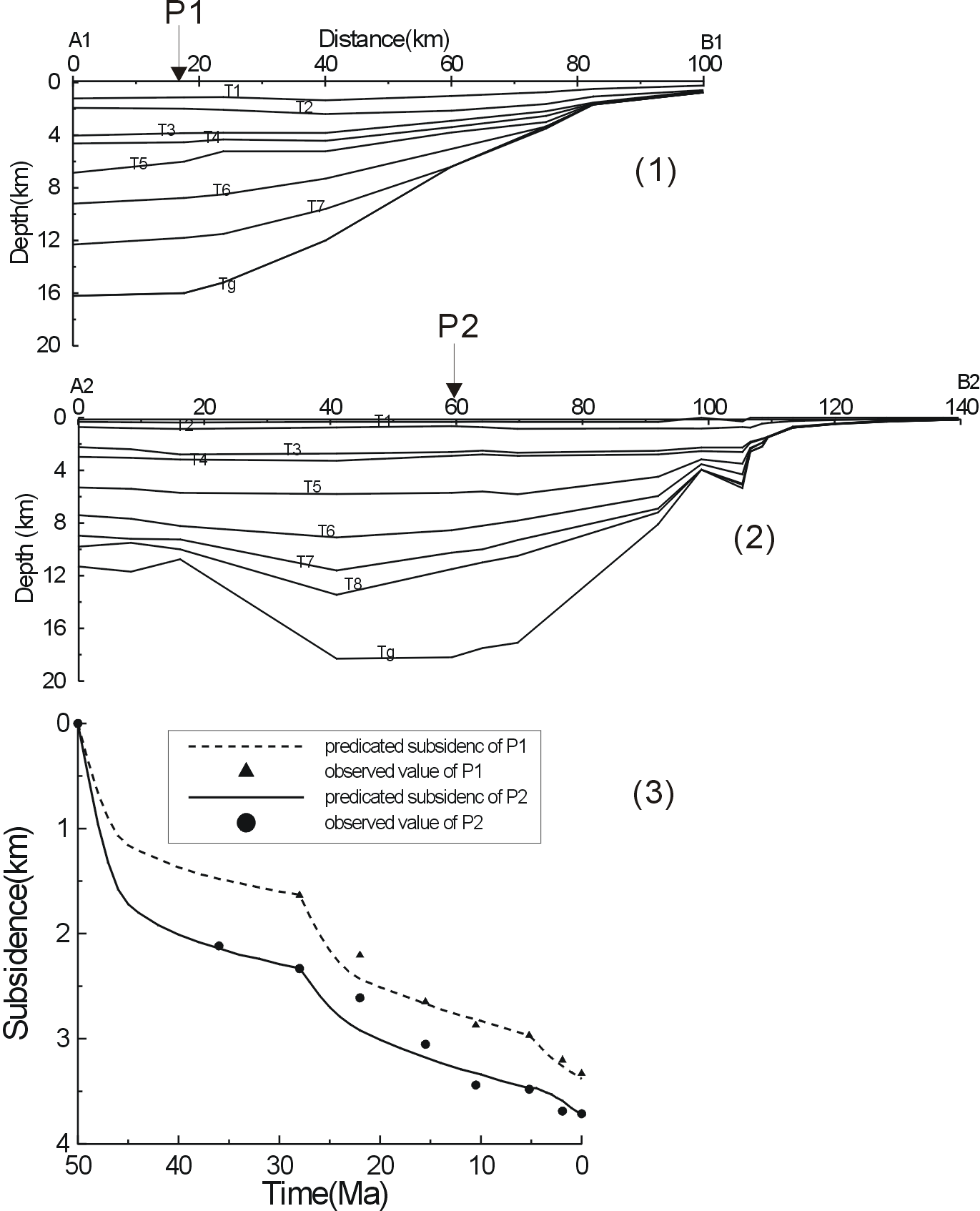 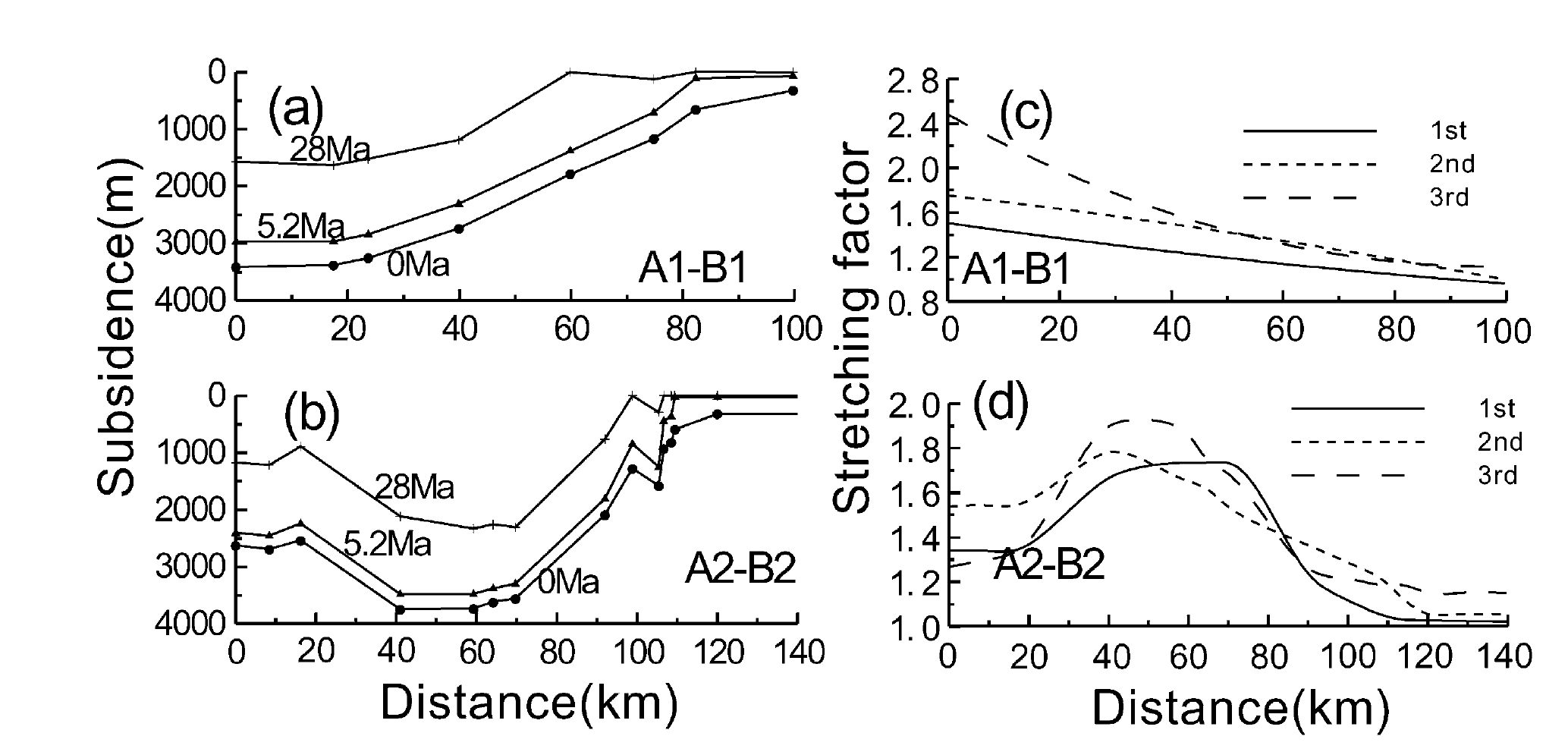 The maximum stretching factors of the three episodes are 1.4, 1.7 and 2.4 for the A1–B1 profile, and 1.8, 1.8 and 1.9 for A2–B2 profile. btotal:~6
Cenozoic thermal history of the Yinggehai Basin
The basin was getting hotter and hotter through the Cenozoic, with the peak heat flow increased all through.
The mantle heat flow comprises an increasing proportion.
The high present heat flow is the result of the multistage extension, but was primarily associated with the Pliocene extension.
The present temperature field of the lithosphere of the Yinggehai Basin is still transient.
Extension results in decrease in the crustal heat flow but increase in the mantle heat flow.
Qiongdongnan Basin
Tectonic subsidence
Thermal history
Heat flow also shows an increasing trend due to multistage extension.
Stretching factor b1:1.2~1.4; b2:1.3~1.9; b3:1.1~1.7; btotal:1.7~4.5.
Qiongdongnan Basin
Tectonic subsidence
Thermal history
图4-5  琼东南盆地东部1161测线构造沉降史图
Stretching factor b1:1.2~1.4; b2:1.3~1.9; b3:1.1~1.7; btotal:1.7~4.5.
Pearl River Mouth Basin
Tectonic subsidence
Thermal history
Stretching factor b1:1.1~1.5; b2:1.1~1.4; btotal:1.2~2.1.
Conclusions
Heat flow averages ~69 mW/m2 in the PRMB, 71 mW/m2 in the Quingdongnan basin, ~79 mW/m2 in the Yinggehai basin, respectively.
The basins in the northern margin of the SCS have experienced multistage extension during the Cenozoic era, and the large-scale stretching initiates at ~56.5Ma.
The maximum of total stretching factors are ~2 in the  Pearl River Mouth basin, ~4 in the Qiongdongnan basin, and ~6 in the Yinggehai basin, respectively.
The present high heat flow is mainly due to the high mantle heat flow (cooling of hot asthenosphere)  resulted by multistage extension, especially the Pliocene extension.
Thank you!